ΔΙΚΑΙΟ ΠΡΟΣΤΑΣΙΑΣ ΚΑΙ ΔΙΑΧΕΙΡΙΣΗΣ ΤΩΝ ΥΔΑΤΏΝ
Μάριος Χαϊνταρλής
Επίκουρος Καθηγητής 
Πανεπιστημίου Θεσσαλίας
Α. ΣΥΝΤΟΜΗ ΙΣΤΟΡΙΚΗ ΑΝΑΔΡΟΜΗ(Η περίοδος πριν από την Οδηγία 2000/60 και τον ν. 3199/2003)
1. Η νομοθεσία για τα νερά ως απαρχή του δικαίου του περιβάλλοντος (ακόμη και 
       πριν από τη νομοθεσία για την Περιβαλλοντική Εκτίμηση, ύπαρξη νομοθεσίας για 
       τα νερά) 

   2. Οι βασικοί άξονες του Ν. 1739/1987 «Διαχείριση των υδατικών πόρων και άλλες 
          διατάξεις» (Α' 201/1987)
           α) Η αρμοδιότητα του Υπουργείου Ανάπτυξης (νερό: «φυσικός πόρος») 
           β) Η διοικητική οργάνωση της διαχείρισης των νερών
                ι) Αναγνώριση 14 υδατικών διαμερισμάτων
                ιι) Το «πρόγραμμα ανάπτυξης υδατικών πόρων»
Β. ΤΟ ΙΣΧΥΟΝ ΔΙΚΑΙΟ ΠΡΟΣΤΑΣΙΑΣ ΚΑΙ ΔΙΑΧΕΙΡΙΣΗΣ ΤΩΝ ΥΔΑΤΙΚΩΝ ΠΟΡΩΝ
1. Η Οδηγία 2000/60 «για τη θέσπιση πλαισίου κοινοτικής δράσης στον τομέα της 
        πολιτικής των υδάτων» (L 327/2000)  

2. Ν. 3199/2003 «Για την προστασία και διαχείριση των υδάτων – Εναρμόνιση με την Οδηγία 2000/60» (Α' 280/2003)

3. Π.Δ. 51/2007 "Καθορισμός μέτρων και διαδικασιών για την ολοκληρωμένη προστασία και διαχείριση των υδάτων σε συμμόρφωση με τις διατάξεις της Οδηγίας 2000/60/ΕΚ «για τη θέσπιση πλαισίου κοινοτικής δράσης στον τομέα της πολιτικής των υδάτων» του Ευρωπαϊκού Κοινοβουλίου και του Συμβουλίου της 23ης Οκτωβρίου 2000", κατ' εξουσιοδότηση των διατάξεων του Άρθρου 15, παρ. 1 του Νόμου 3199/2003 (Α' 54/2007).

4. Υ.Α. 706/2010 «Καθορισμός των λεκανών απορροής ποταμών της χώρας και ορισμού των αρμόδιων περιφερειών για τη διαχείριση και προστασία τους» (ΦΕΚ Β' 1383/2010 / Β' 1572/2010)

5. Υπ’ αριθ. 135275/2017 απόφαση της Εθνικής Επιτροπής Υδάτων «Έγκριση γενικών κανόνων κοστολόγησης και τιμολόγησης υπηρεσιών ύδατος. Μέθοδος και διαδικασίες για την ανάκτηση κόστους των υπηρεσιών ύδατος στις διάφορες χρήσεις του» (ΦΕΚ Β' 1751/2017)  [Τροποποίηση ήσσονος σημασίας με ΦΕΚ Β' 49/2019]
Γ. ΒΑΣΙΚΑ ΣΤΟΙΧΕΙΑ ΤΗΣ ΙΣΧΥΟΥΣΑΣ ΝΟΜΟΘΕΣΙΑΣ (ΕΝΩΣΙΑΚΗΣ ΚΑΙ ΕΘΝΙΚΗΣ)
1. Στρατηγικά στοιχεία της Οδηγίας 2000/60 και Ν. 3199/2003:   
    α) Ολοκληρωμένη διαχείριση των υδατικών πόρων (αντί για τομεακή διαχείριση)
    β) Διαχείριση της ζήτησης του νερού (η διαχείριση του νερού πρέπει να 
    ανταποκρίνεται στη φυσική προσφορά)
   γ) Αποκεντρωμένη και συμμετοχική διαχείριση του νερού   

 2. Έξω-νομικές παραδοχές της Οδηγίας (άλλως γενικοί διαχειριστικοί κανόνες, 
     άλλως δικαιοπολιτικές αρχές / κατευθύνσεις / κανόνες)
     α) Αειφορική διαχείριση του νερού
     β) Το νερό ως «κοινό αγαθό» 

3. Οι νομικές αρχές προστασίας και διαχείρισης των υδάτων 
    α) Η αρχή της πρόληψης
    β) Η αρχή της προφύλαξης
    γ) Η αρχή της συμμετοχής και πληροφόρησης
    δ) Η αρχή «ο χρήστης πληρώνει» (η αρχή «ανάκτησης του κόστους για υπηρεσίες ύδατος»
Δ. ΟΙ ΒΑΣΙΚΕΣ ΡΥΘΜΙΣΕΙΣ ΤΟΥ Ν. 3199/2003
Α. Τα θεσμοθετούμενα όργανα διοίκησης και προστασίας / διαχείρισης του 
      νερού
    1. Η Εθνική Επιτροπή Υδάτων
    2. Το Εθνικό Συμβούλιο Υδάτων 
    3. Η Ειδική Γραμματεία Υδάτων
    4. Το Περιφερειακό Συμβούλιο Υδάτων
    5. Η Διεύθυνση Υδάτων της Περιφέρειας

 Β. Τα θεμελιώδη στοιχεία  (ρυθμίσεις) της νέας προσέγγισης της διαχείρισης
  1. Η διοικητική και χωρική προσέγγιση (διοικητικές και χωρικές όψεις της 
   νέας νομοθεσίας)
  2. Το «Σχέδιο Διαχείρισης» ως βασικό εργαλείο της διαχείρισης 
  3. Η καλή οικολογική κατάσταση των υδάτων 
  Κρίσιμες έννοιες: α) Περιοχή Λεκάνης Απορροής (River Bassin District / District 
   Hydrographique), β) Λεκάνη Απορροής (River Bassin / Bassin Hydrographique)
Ε1. ΙΔΙΟΚΤΗΣΙΑΚΟ ΚΑΘΕΣΤΩΣ ΥΔΑΤΩΝ
18 παρ. 1 Συντάγματος: «Ειδικοί νόμοι ρυθμίζουν τα σχε­τικά με την ιδιοκτησία και τη διάθεση ρεόντων και υπόγειων υδάτων και γενικά του υπόγειου πλούτου» 
Άρθρο 953 Αστικού Κώδικα: «Συστατικό μέρος πράγματος, που δεν μπορεί να αποχωριστεί από το κύριο πράγμα χωρίς βλάβη αυτού του ίδιου ή του κύριου πράγματος ή χωρίς αλλοίωση της ουσίας ή του προορισμού τους δεν μπορεί να είναι χωριστά αντικείμενο κυριότητας ή άλλου εμπράγματου δικαιώματος»
Άρθρο 954 Αστικού Κώδικα: Συστατικά του ακινήτου με την έννοια του προηγούμενου άρθρου είναι και: 1. τα πράγματα που έχουν συνδεθεί σταθερά με το έδαφος, ιδίως οικοδομήματα· 2. τα προϊόντα του ακινήτου εφόσον συνέχονται με το έδαφος· 3. το νερό κάτω από το έδαφος
Άρθρο 2 παρ. 1 ν.1739/1987: Το νερό αποτελεί φυσικό αγαθό για  την ικανοποίηση κοινωνικών αναγκών και η διαχείρισή του ασκείται, όπως ορίζεται στο νόμο αυτό 
Άρθρο 1 ν.1739/1987: Θεωρούνται υδατικοί πόροι και τα υπόγεια νερά, χωρίς διάκριση στην ποιότητα, προέλευση και δυνατή χρήση τους
Άρθρο 16 ν.1739/1987: Ως ειδικότερος νόμος καταργεί τυχόν προηγούμενες σχετικές διατάξεις
Ε2. ΙΔΙΟΚΤΗΣΙΑΚΟ ΚΑΘΕΣΤΩΣ ΥΔΑΤΩΝ
Άρθρο 967 Αστικός Κώδικας: «Πράγματα κοινής χρήσης είναι ιδίως τα νερά με ελεύθερη και αέναη ροή, οι δρόμοι, οι πλατείες, οι γιαλοί, τα λιμάνια και οι όρμοι, οι όχθες πλεύσιμων ποταμών, οι μεγάλες λίμνες και οι όχθες τους.»
Οδηγία 2000/60: «Το ύδωρ δεν είναι εμπορικό προϊόν όπως όλα το άλλα, αλλά αποτελεί κληρονομιά που πρέπει να προστατεύεται και να τυγχάνει της κατάλλη­λης μεταχείρισης». 
Διεύθυνση Υδάτων Αποκεντρωμένης Διοίκησης: Αρμόδιο όργανο έκδοσης αδει­ών χρήσης νερού και εκτέλεσης έργων (ν. 3199/2003), μη λήψη άδειας/παράβαση νόμου συνιστά ποινικό αδίκημα
Άρθρο 10 παρ. 1 ν . 3199/2003:  «Οι χρήσεις υδάτων διακρίνονται σε ύδρευ­ση, άρδευση, βιομηχανική χρήση, ενεργειακή χρήση και χρήση για αναψυχή.  Η χρήση για ύδρευση έχει προτεραιότητα, ως προς την πο­σότητα και την ποιότητα, έναντι κάθε άλλης χρήσης»
Νερό όχι εμπορικό προϊόν   απαγορεύεται η διάθεσή του με αντάλλαγμα σε τρίτους για αρδευτική χρήση (αν το αντάλλαγμα δεν δηλώνεται στην αρμόδια Δ.Ο.Υ  συνιστά και φορολογικό αδίκημα)
Ε3. ΙΔΙΟΚΤΗΣΙΑΚΟ ΚΑΘΕΣΤΩΣ ΥΔΑΤΩΝ -ΝΟΜΟΛΟΓΙΑ
Μεταξύ των πραγμάτων κοινής χρήσεως περιλαμβάνονται και τα ελευθέρως και αδιακόπως ρέοντα ύδατα, ήτοι τα μη διοχετευόμενα και τα μη βρόχινα ύδατα. Αντιθέτως, όταν το ύδωρ εξέρχεται εκ της πηγής και δεν ρέει ελευθέρως και με αέναη ροή σε κοίτη, αλλά σε μικρή ποσότητα, δεν είναι κοινής χρήσεως. Οι υπόγειες φλέβες οι οποίες φθάνουν έως την επιφάνεια του εδάφους ή τα υπόγεια ύδατα που συγκεντρώνονται λόγω των πτυχώσεων των πετρωμάτων και κατόπιν εξέρχονται στην επιφάνεια, είναι μέρος του εδάφους και ανήκουν στον κύριο αυτού. (ΕφΑθ 4326/2006,)
Τα νερά που βρίσκονται κάτω από το έδαφος ενός ακινήτου και μάλιστα σε τέτοιο βάθος, ώστε να υπάγονται σε υδροφόρο ορίζοντα που εκτείνεται σε μεγάλες αποστάσεις και καλύπτει πολλές ιδιοκτησίες δεν μπορούν να θεωρηθούν προϊόντα του ακινήτου, (Εφ. Λαρ. 121/03, ΠΠΑΘ 4530/2010)
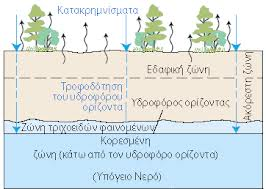